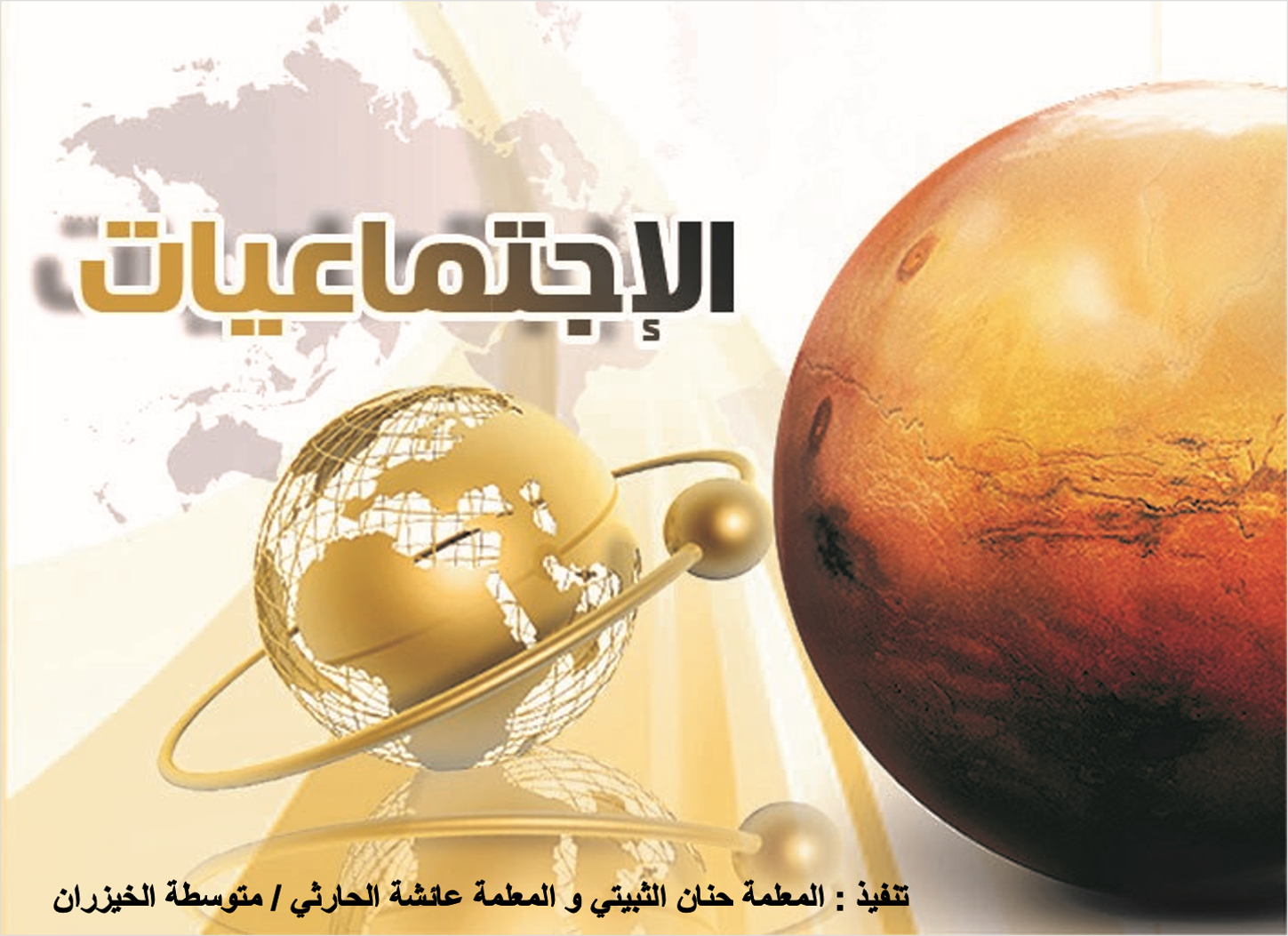 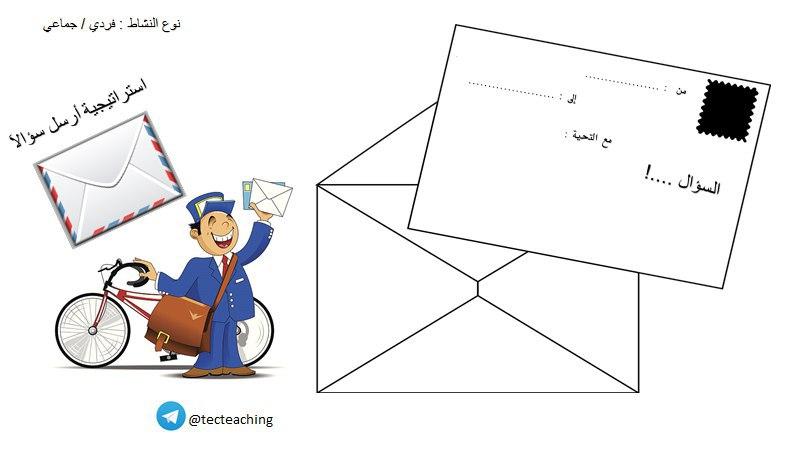 مراجعة الدرس السابق
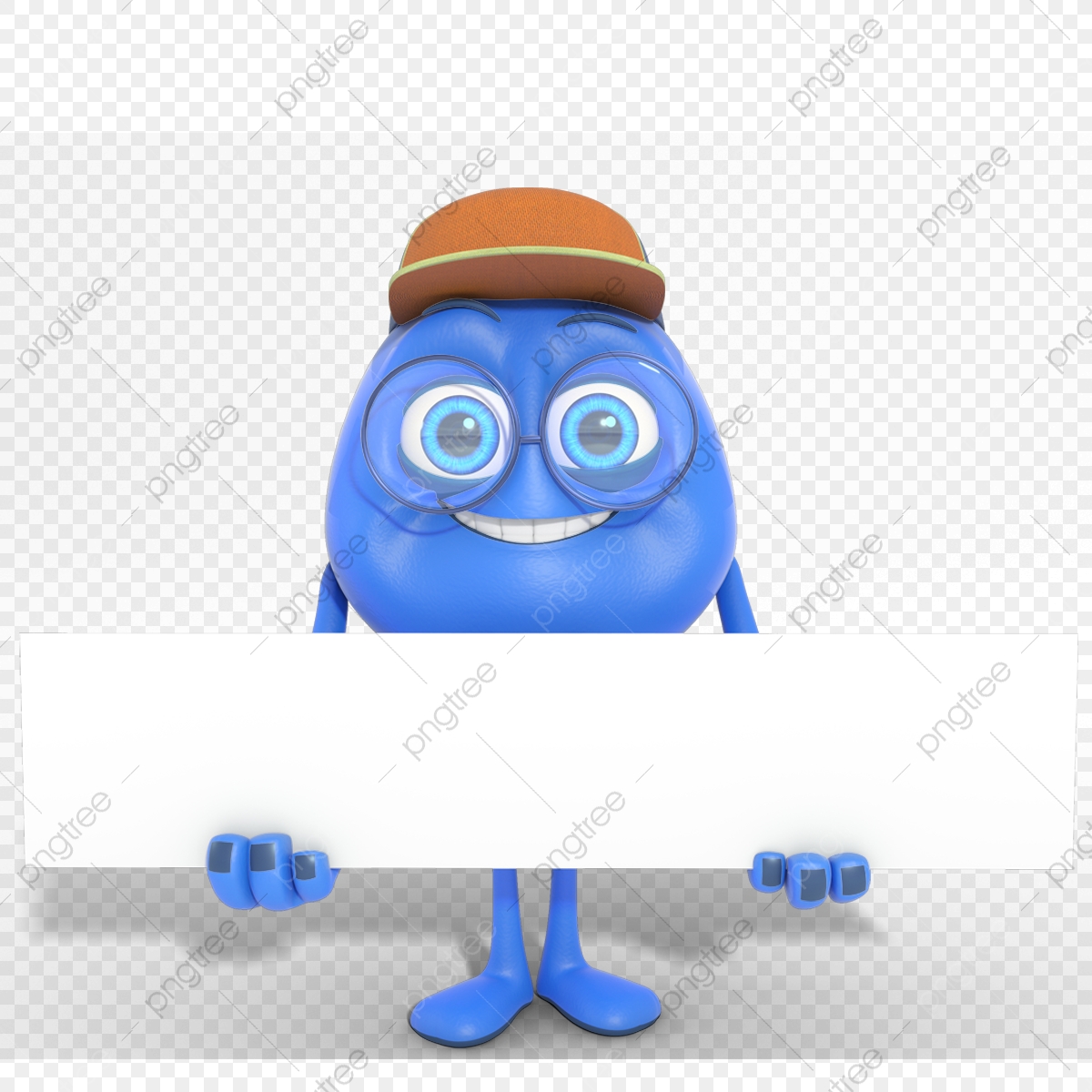 الغلاف الجوي
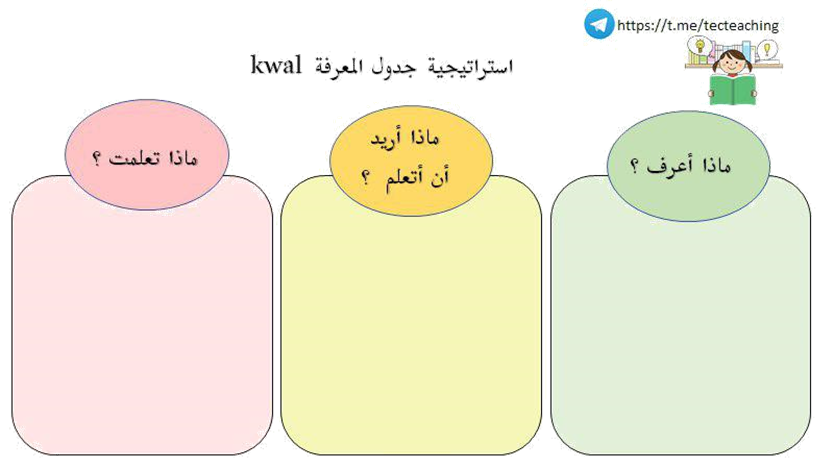 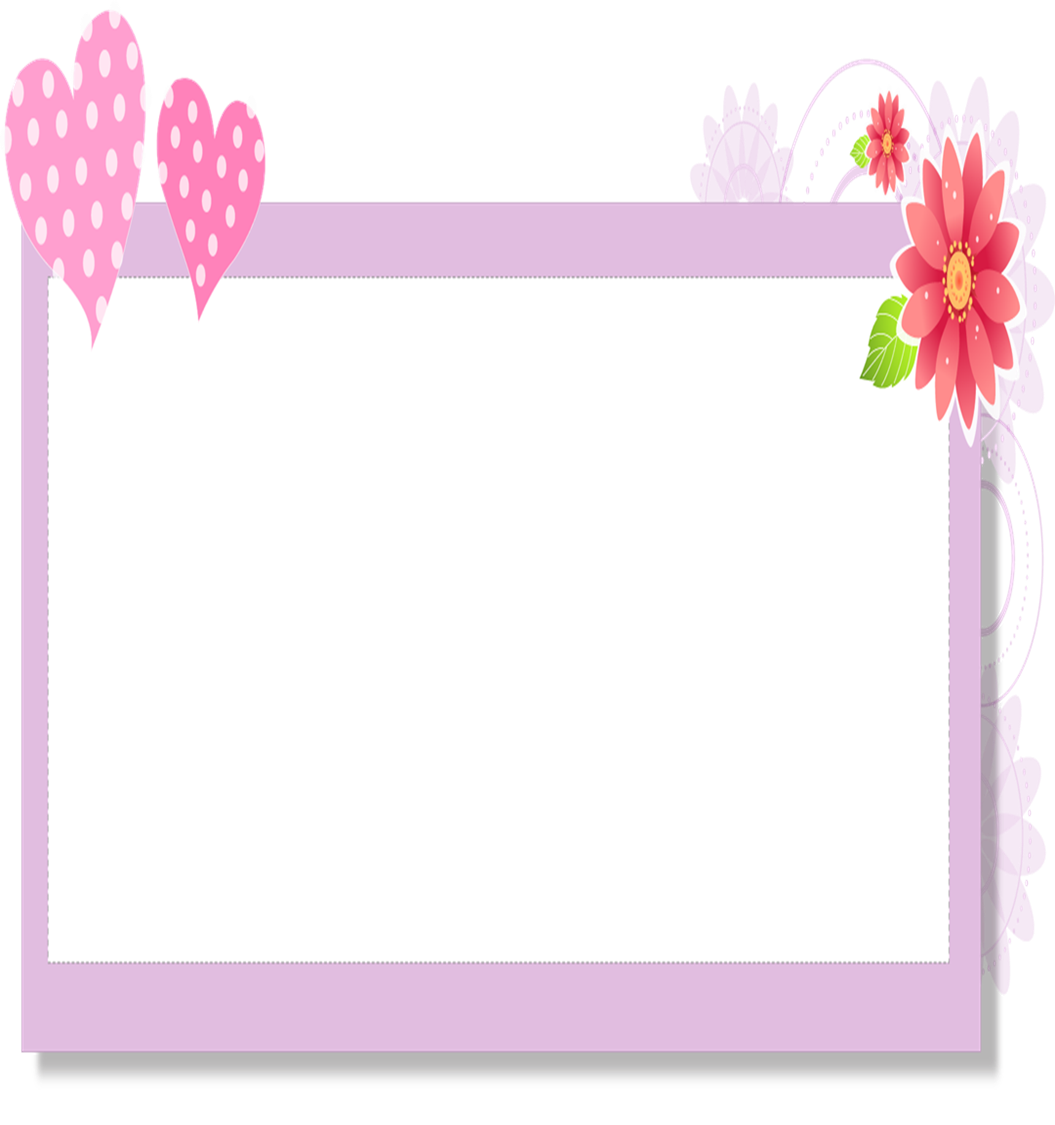 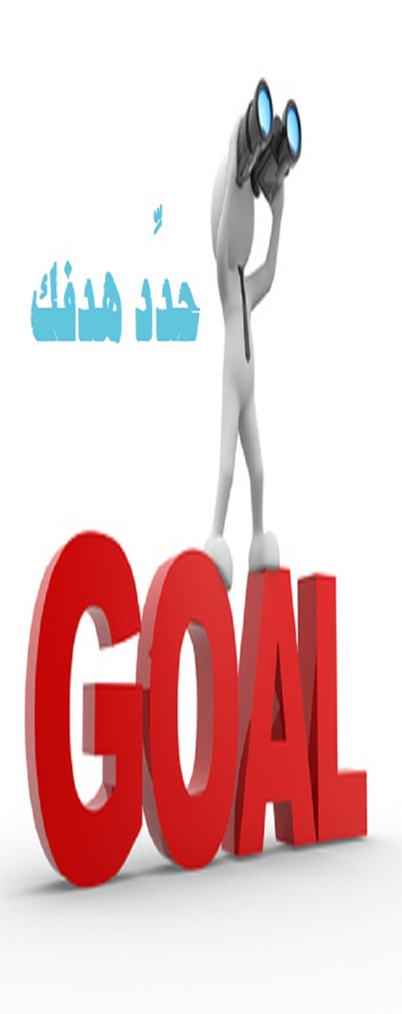 يتوقع من الطالبة بعد انتهاء الدرس أن : 
تعرف الغلاف الغازي 
تعلل انجذاب الغازات نحو الكرة الأرضية 
تعدد الغازات المكونة للغلاف الغازي 
تستنتج أهمية الغلاف الغازي 
ترسم  طبقات الغلاف الجوي 
تقارن بين الثيرموسفير و طبقة الاكسفوسفير
تفسر طبقة الستراتوسفير مجال للطائرات 
أن تدرك أهمية المحافظة على الغلاف الجوي من التلوث
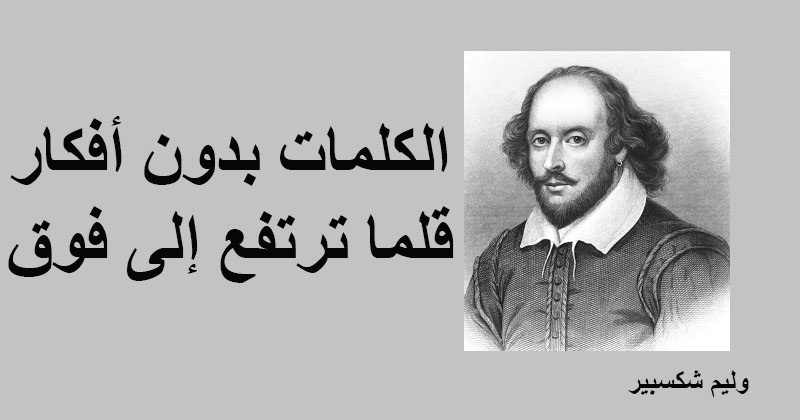 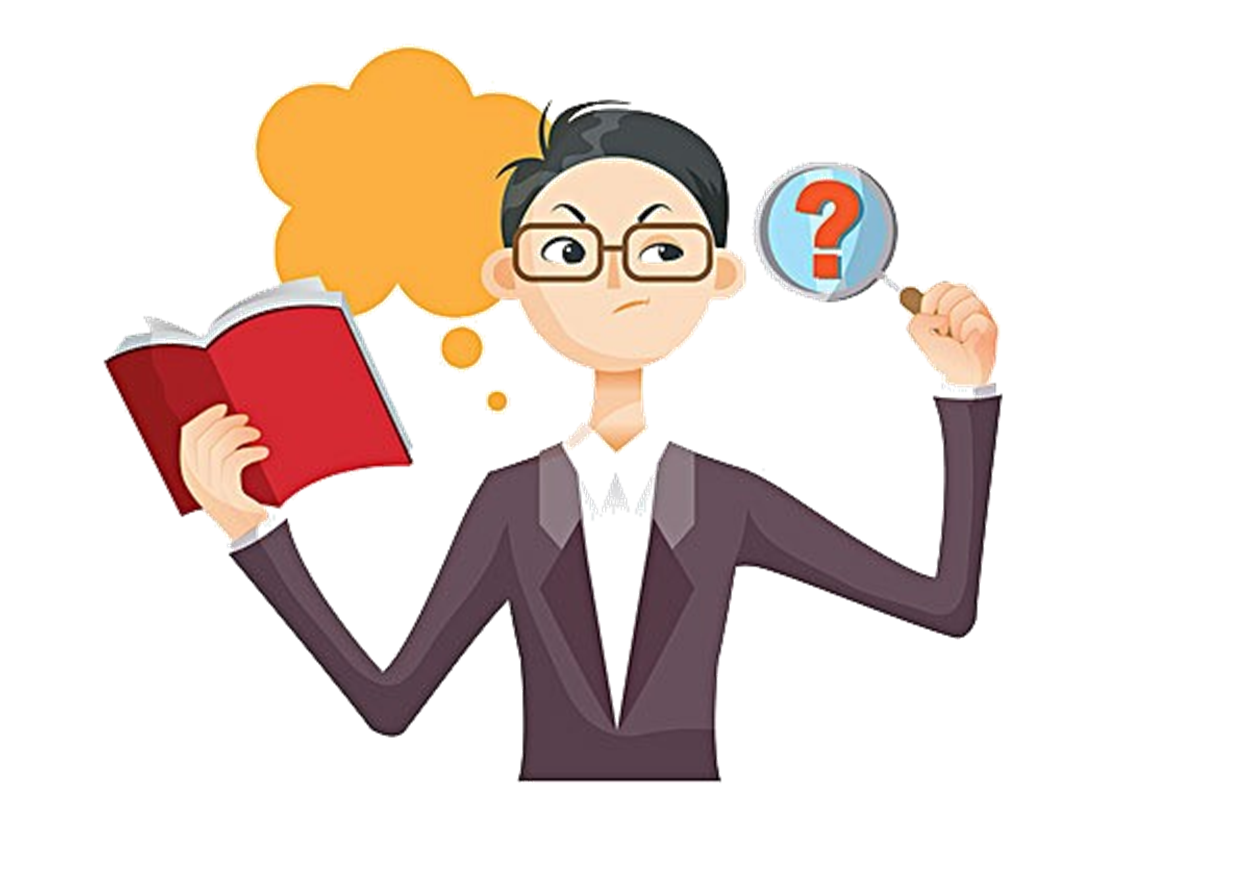 تصفحي الدرس
واستخرجي  الكلمات
التي تريدين فهم 
معناها
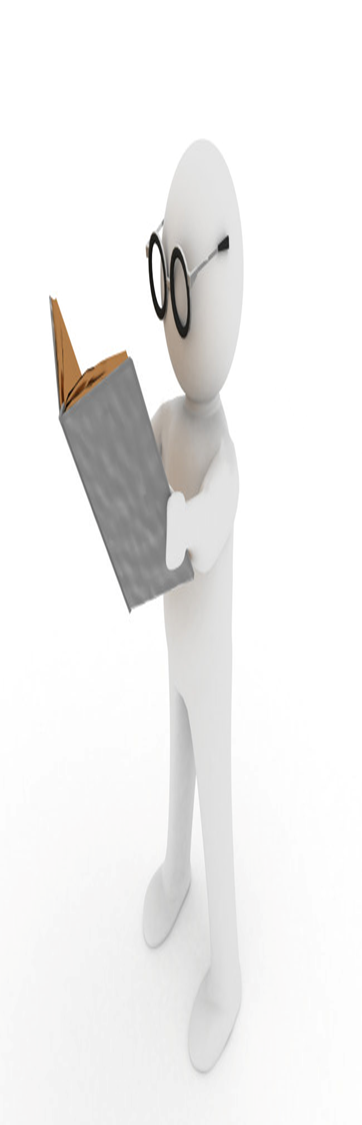 معاني الكلمات
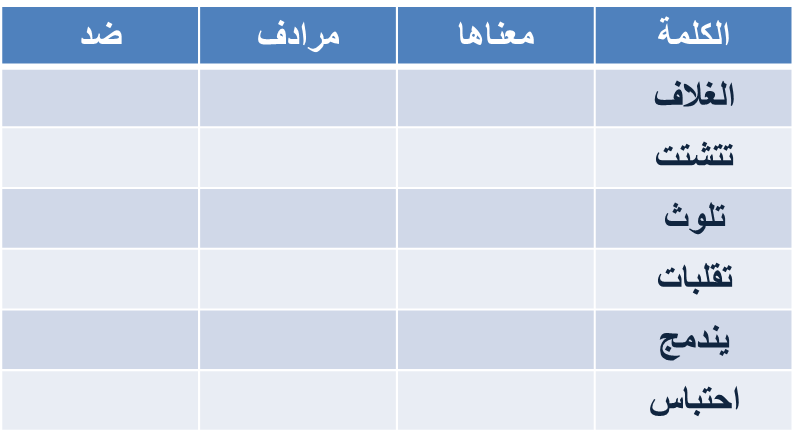 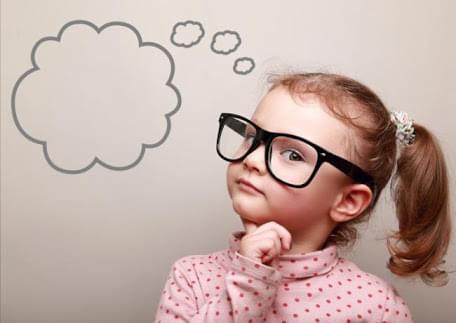 من خلال مخيلتك  صفي 
(الغلاف الجوي )
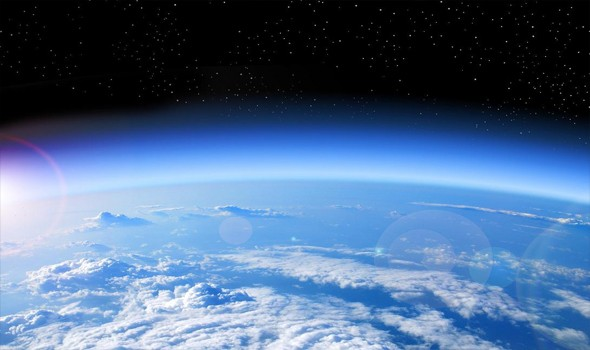 هو غلاف غازي ليس له لون أو طعم ولا رائحة 
يتكون من عدد كبير من الطبقات الغازية
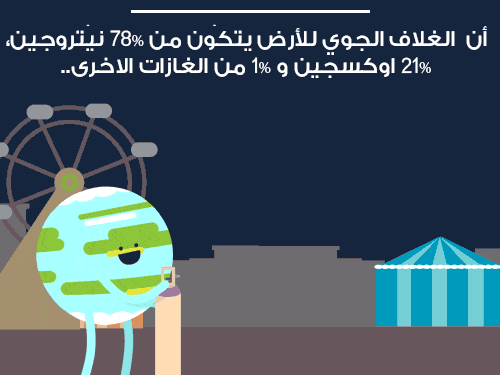 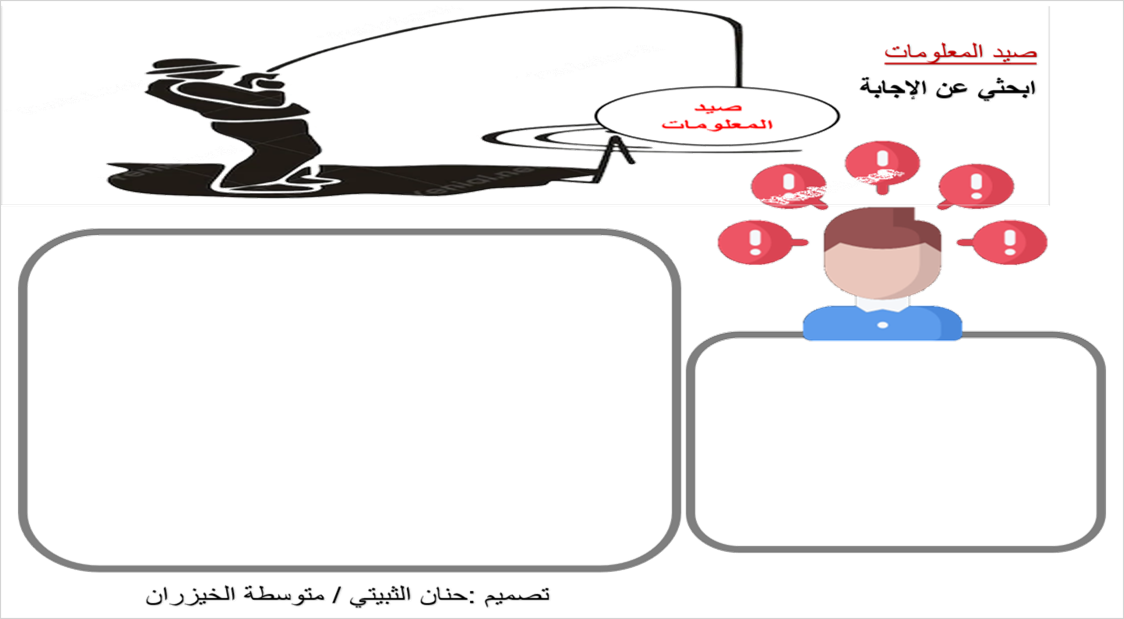 تنجذب الغازات المكونة للغلاف الجوي نحو الكرة الأرضية
الغازات التي يتكون منها الغلاف الجوي 
الغاز الذي يشكل النسبة العالية في الغلاف الجوي للأرض
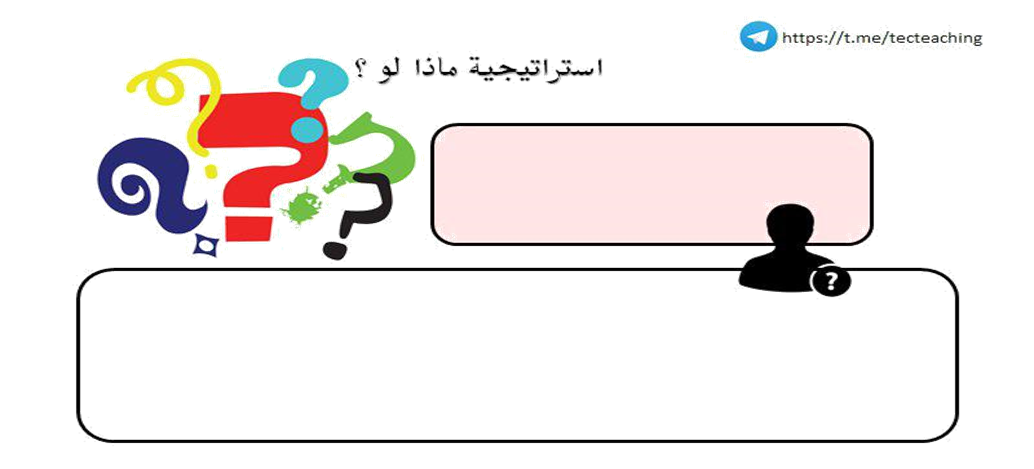 اختفى الأكسجين 
لمدة خمس ثواني , أو زادت نسبته
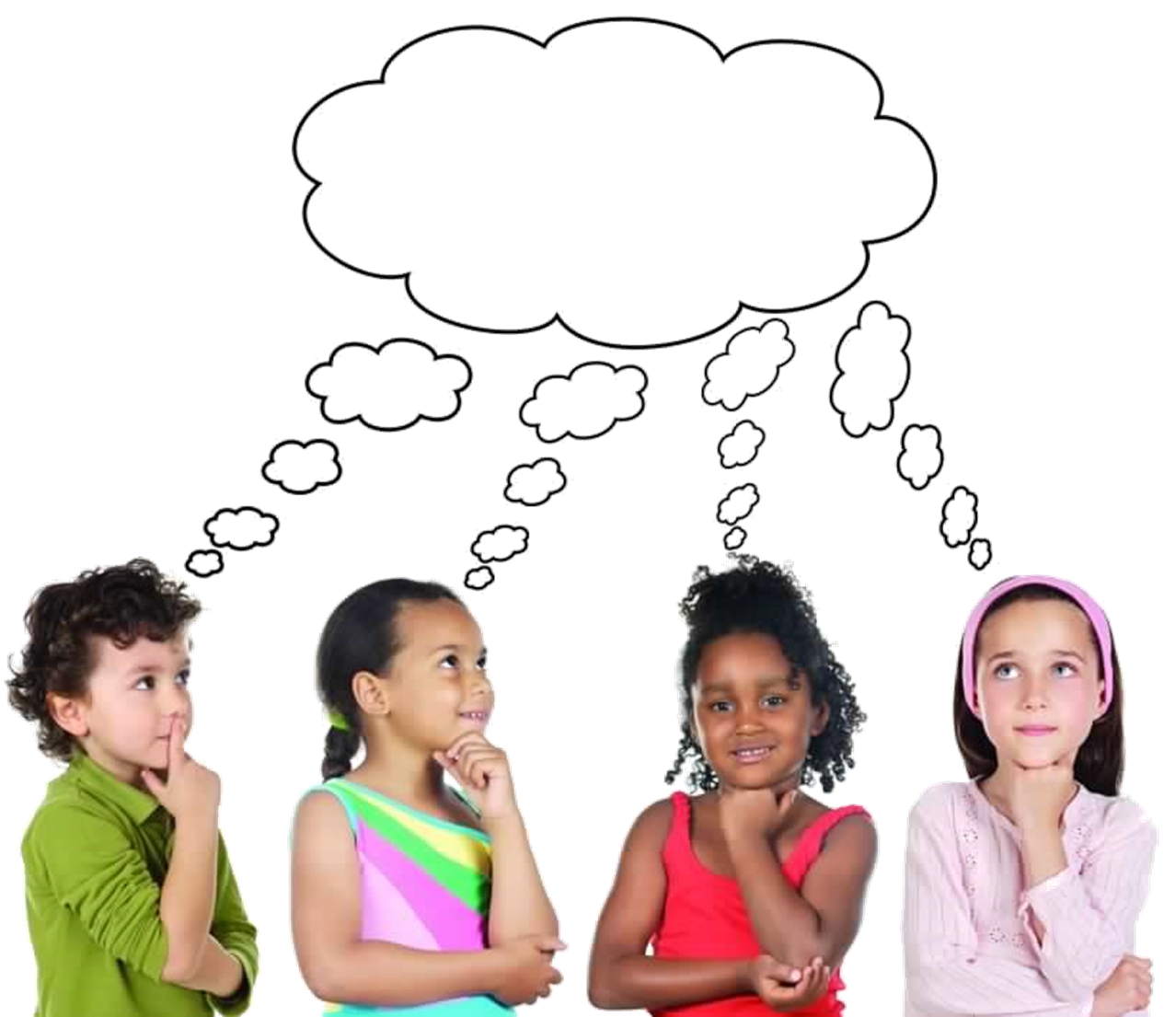 تعاوني مع مجموعتك المميزة
واستنتجي أهمية الغلاف الجوي
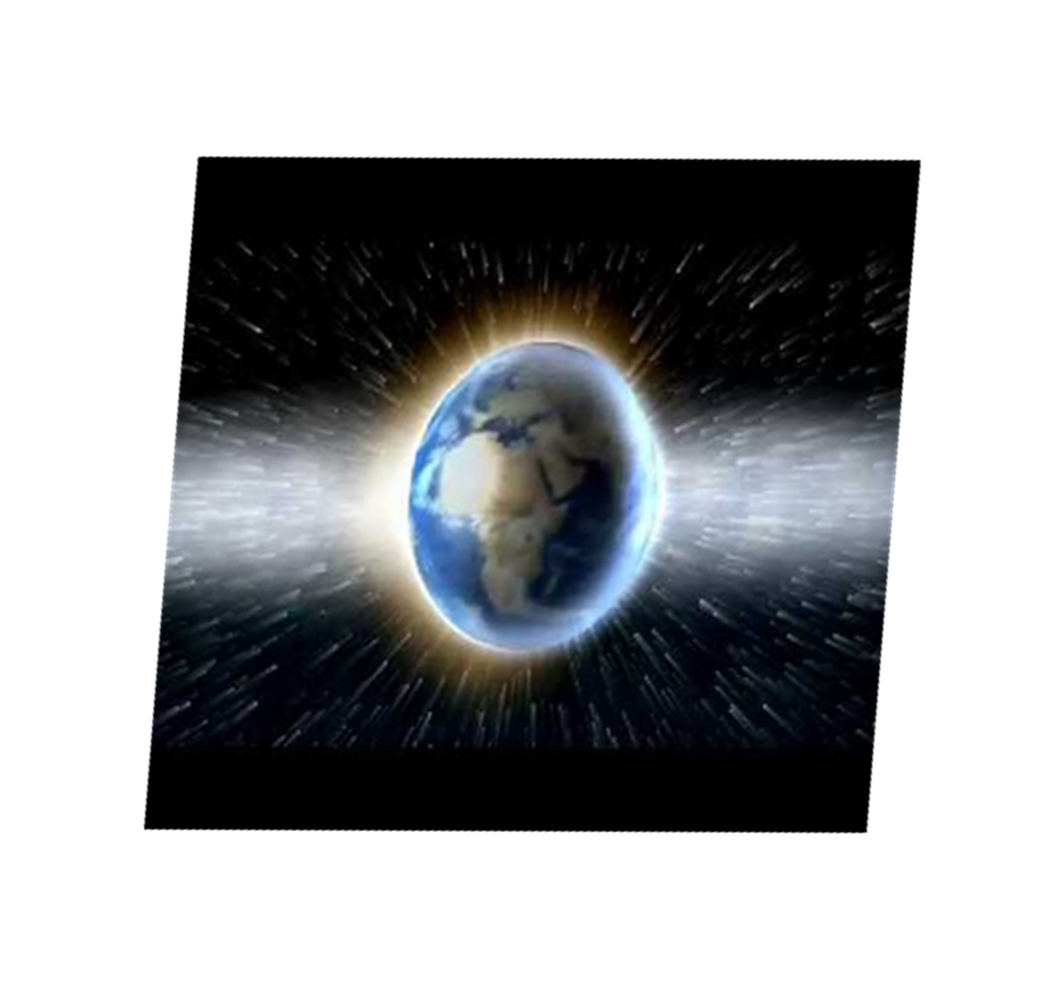 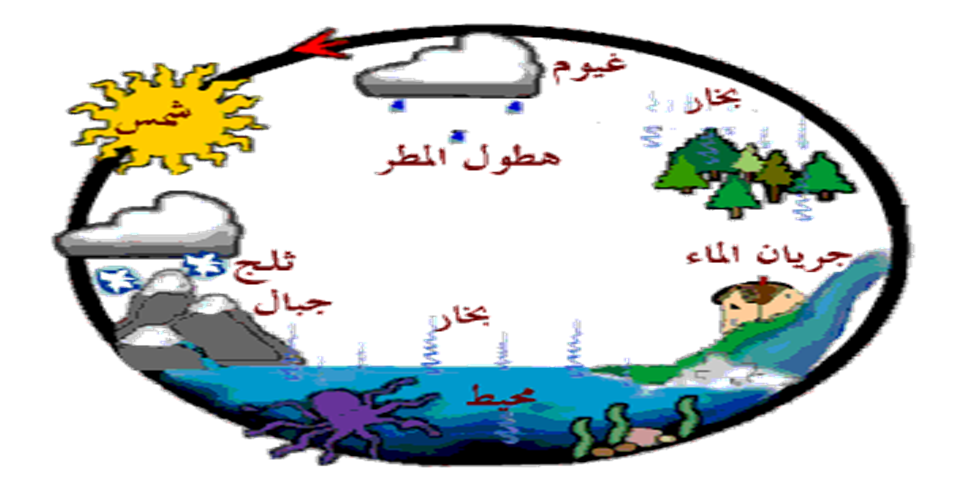 1/ تنظيم وصول الضوء للأرض وانتشاره
4/ حدوث دورة المياه
2/ السماح بمرو الأشعة المفيدة وتوزيع الحرارة على  الأرض
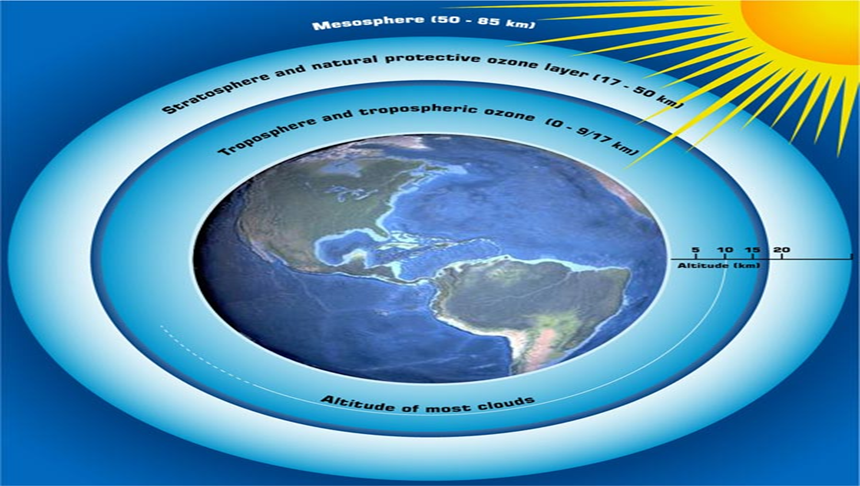 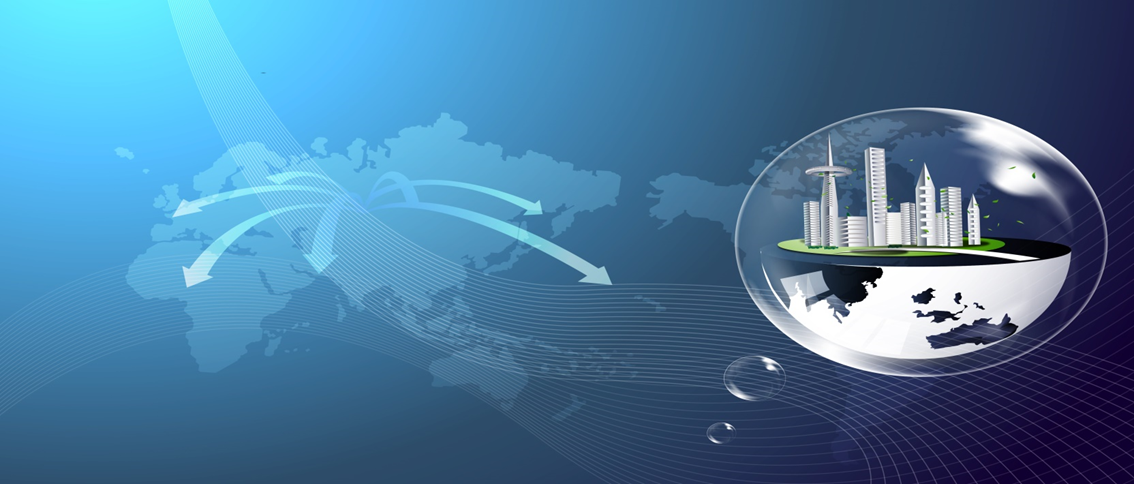 3/ حماية للأرض من فقدان
حرارتها الطبيعية
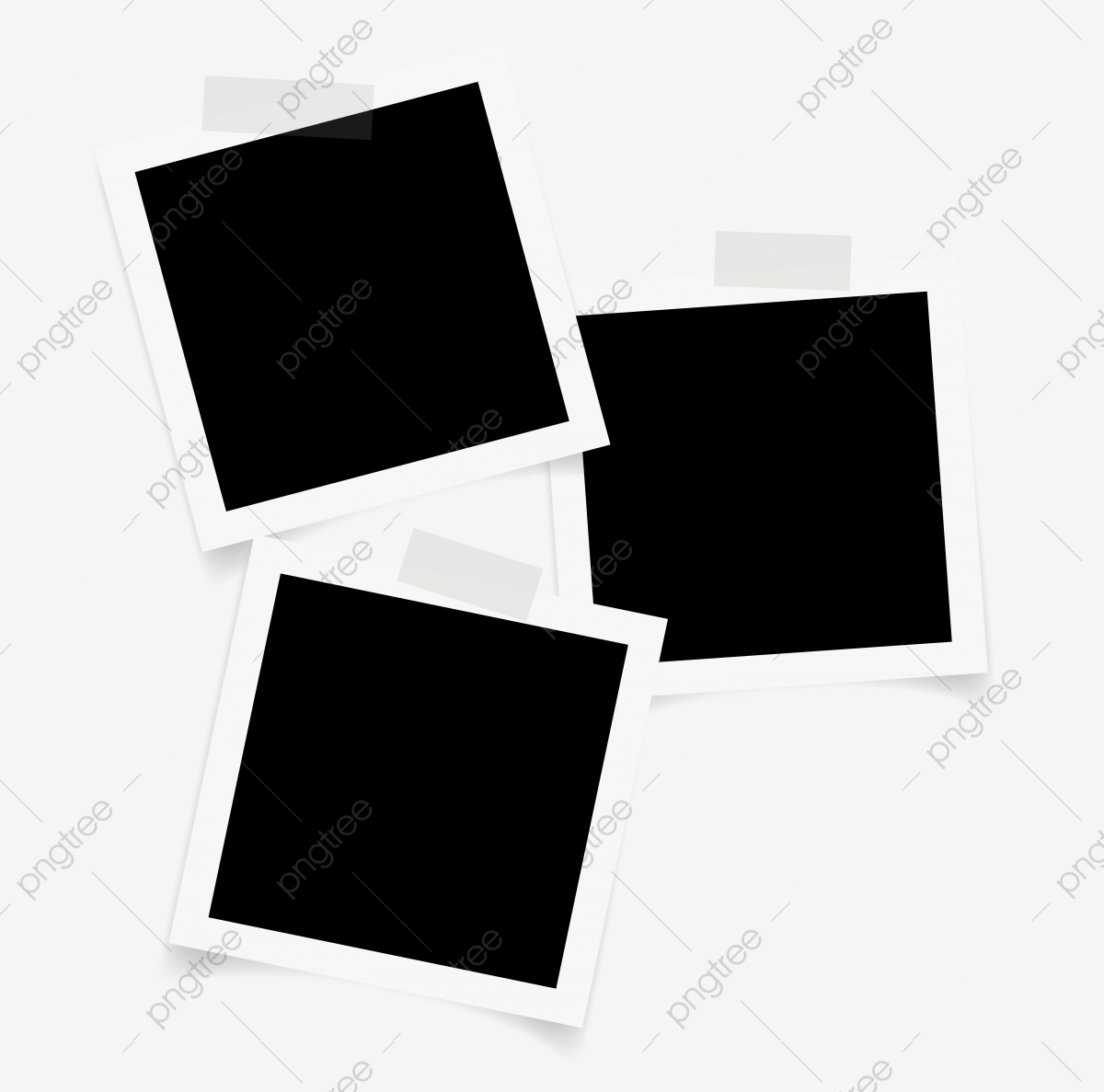 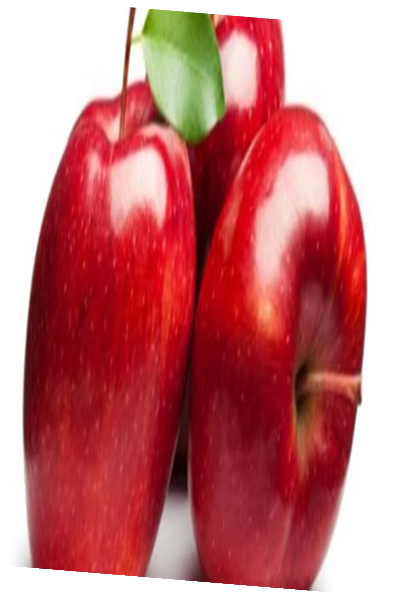 أوجدي الرابط بين 
الصورتين
والغلاف الجوي
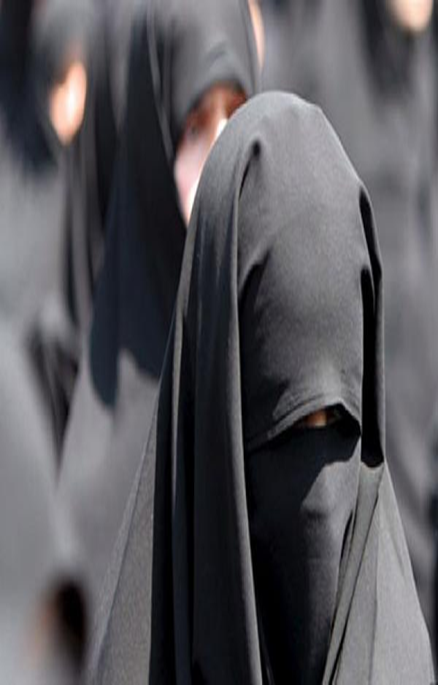 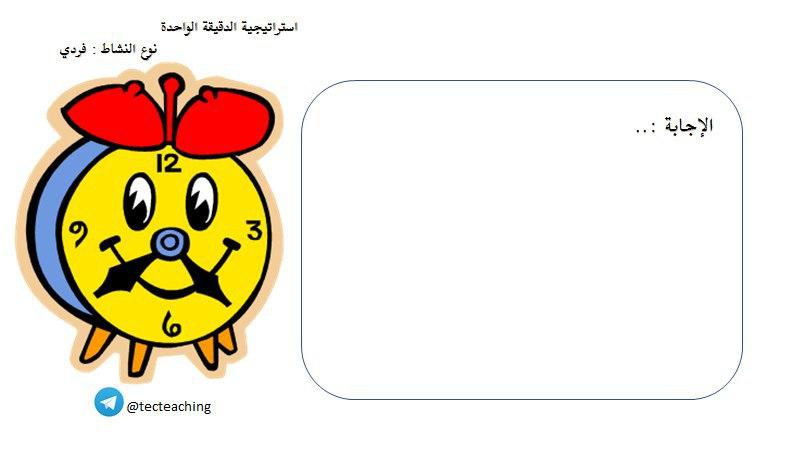 خلال دقيقة واحدة ارسمي 
شكل مبسط لطبقات الغلاف الجوي
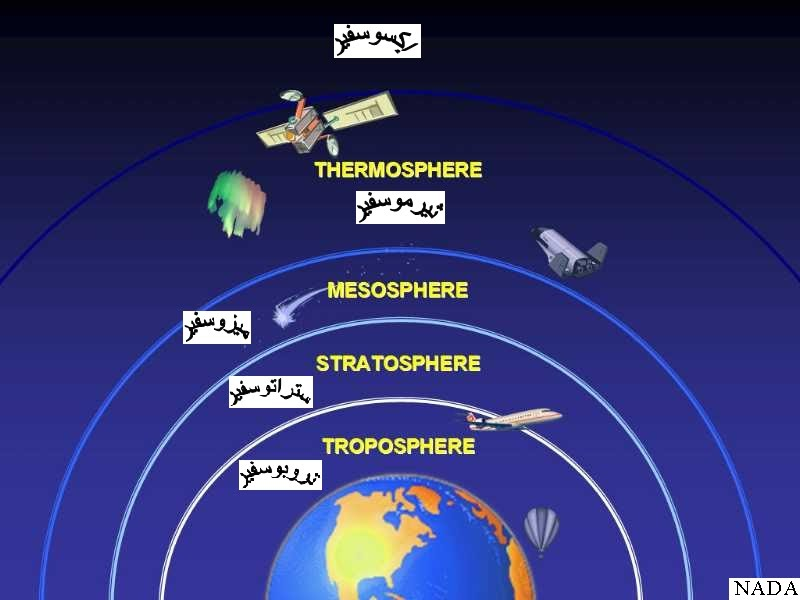 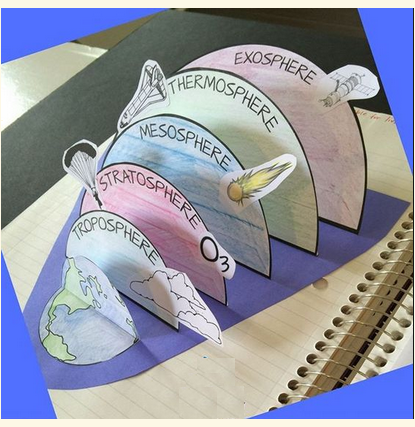 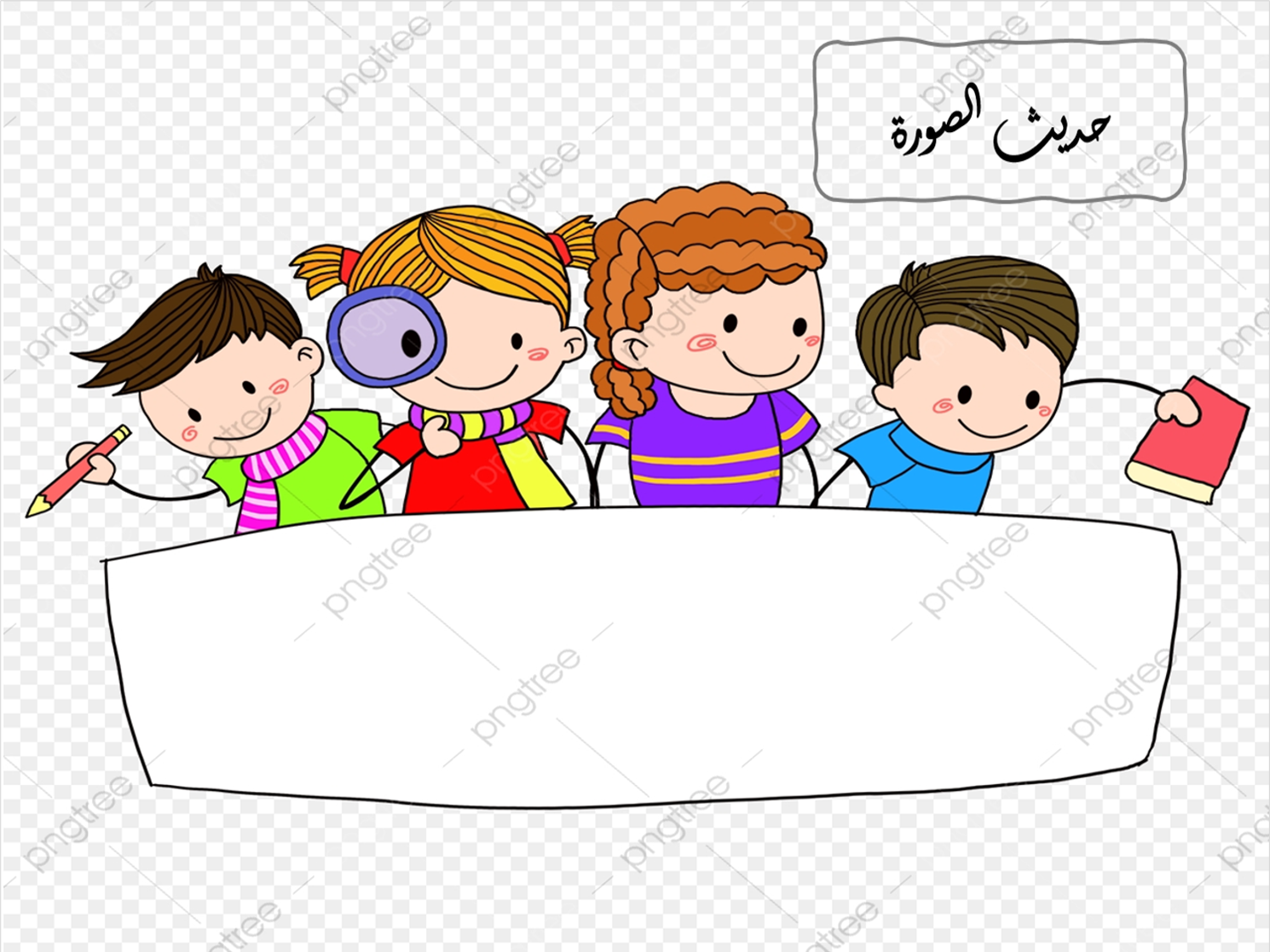 ترجمي الصورة التالية لحقائق علمية
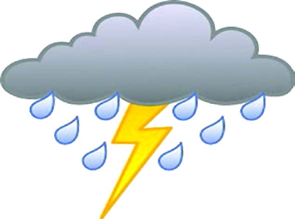 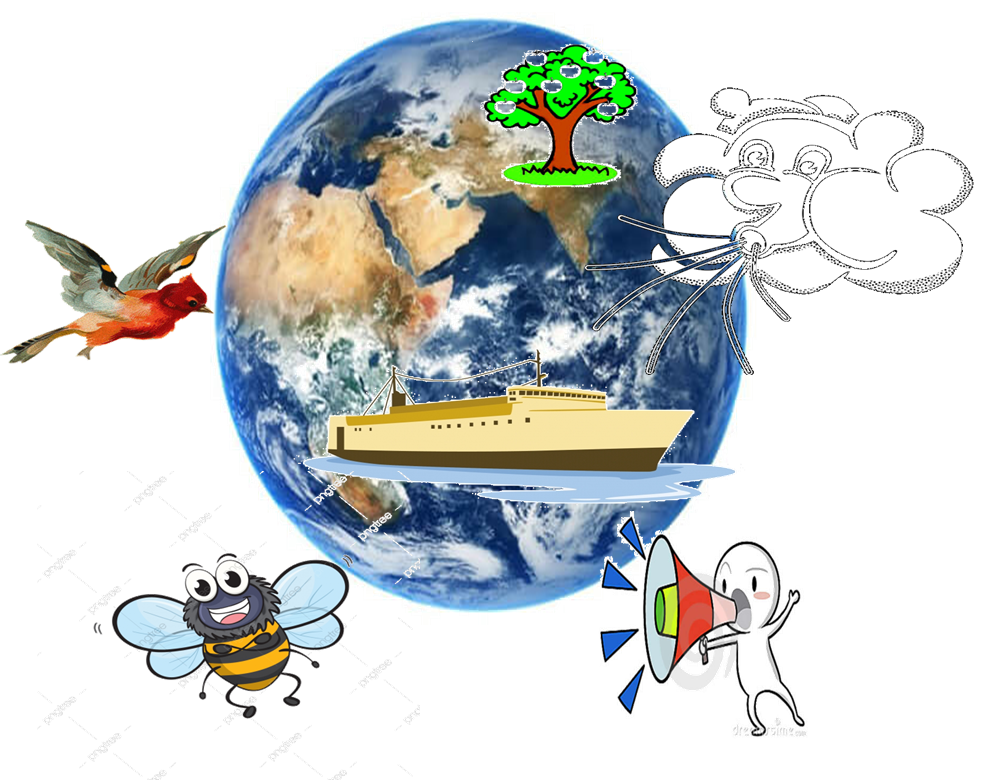 1) طبقة التروبوسفير
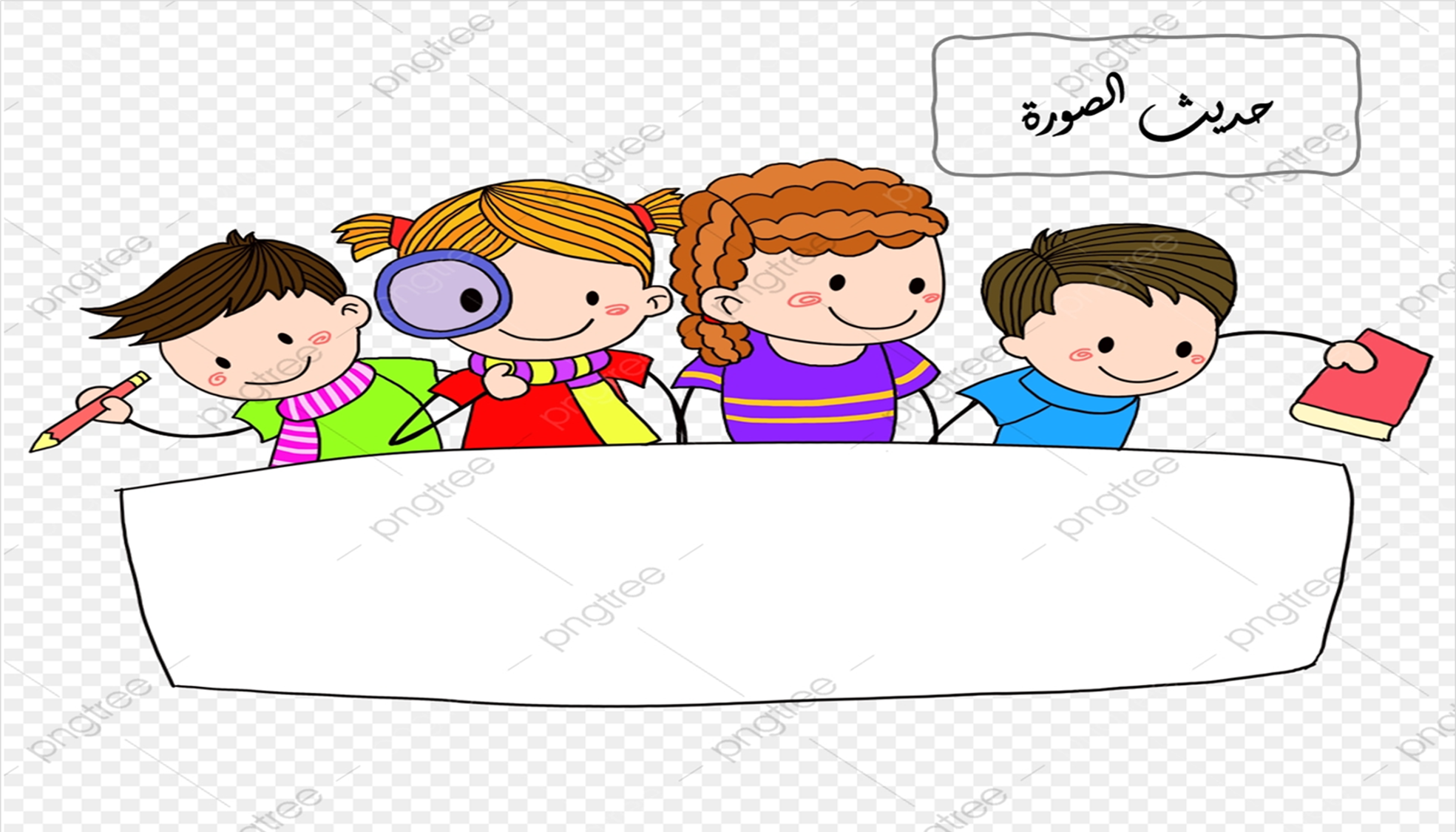 ترجمي الصورة التالية لحقائق علمية
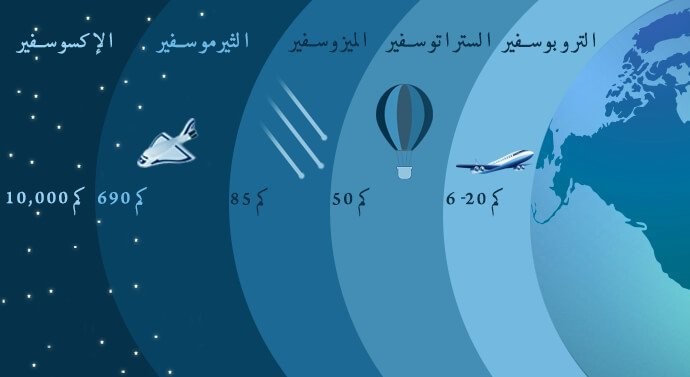 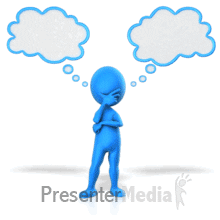 طبقة الثيرموسفير
طبقة الإكسوسفير
قارني بين طبقة الثيرموسفير وطبقة الإكسوسفسر
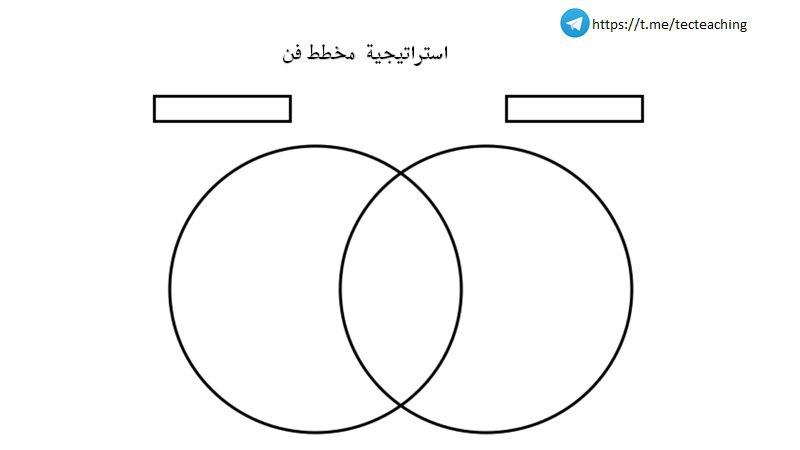 الإكسوسفير
الثيرموسفير
طبقة نحيلة يندمج الغلاف الجوي بعدها في الفضاء الخارجي
تعمل على حماية الأخرى وكوكب الأرض من الإشعاعات الضارة
ينتج عن طبقة ظاهرة الشفق القطبي , وهو مكان المكوك الفضائي والرحلات الفضائية 
تعمل على امتصاص الأشعة السينية
من طبقات الغلاف الجوي العليا
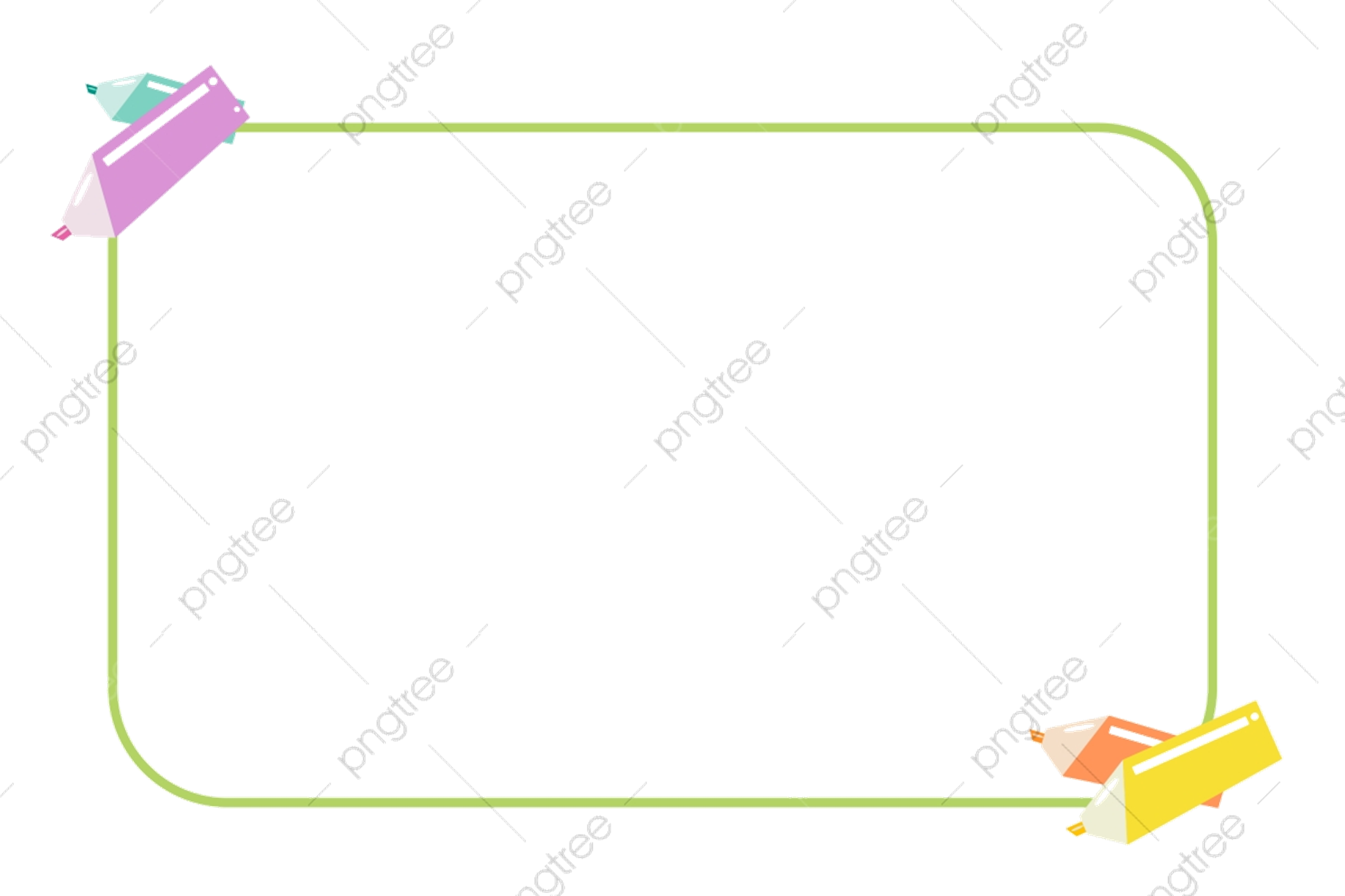 1
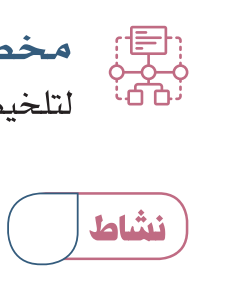 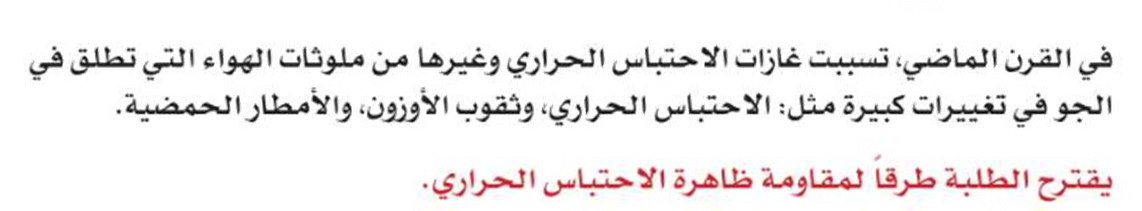 حسب رأي الطالبة
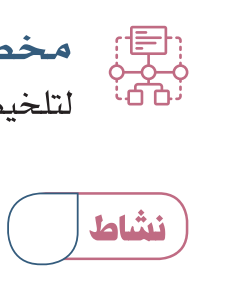 2
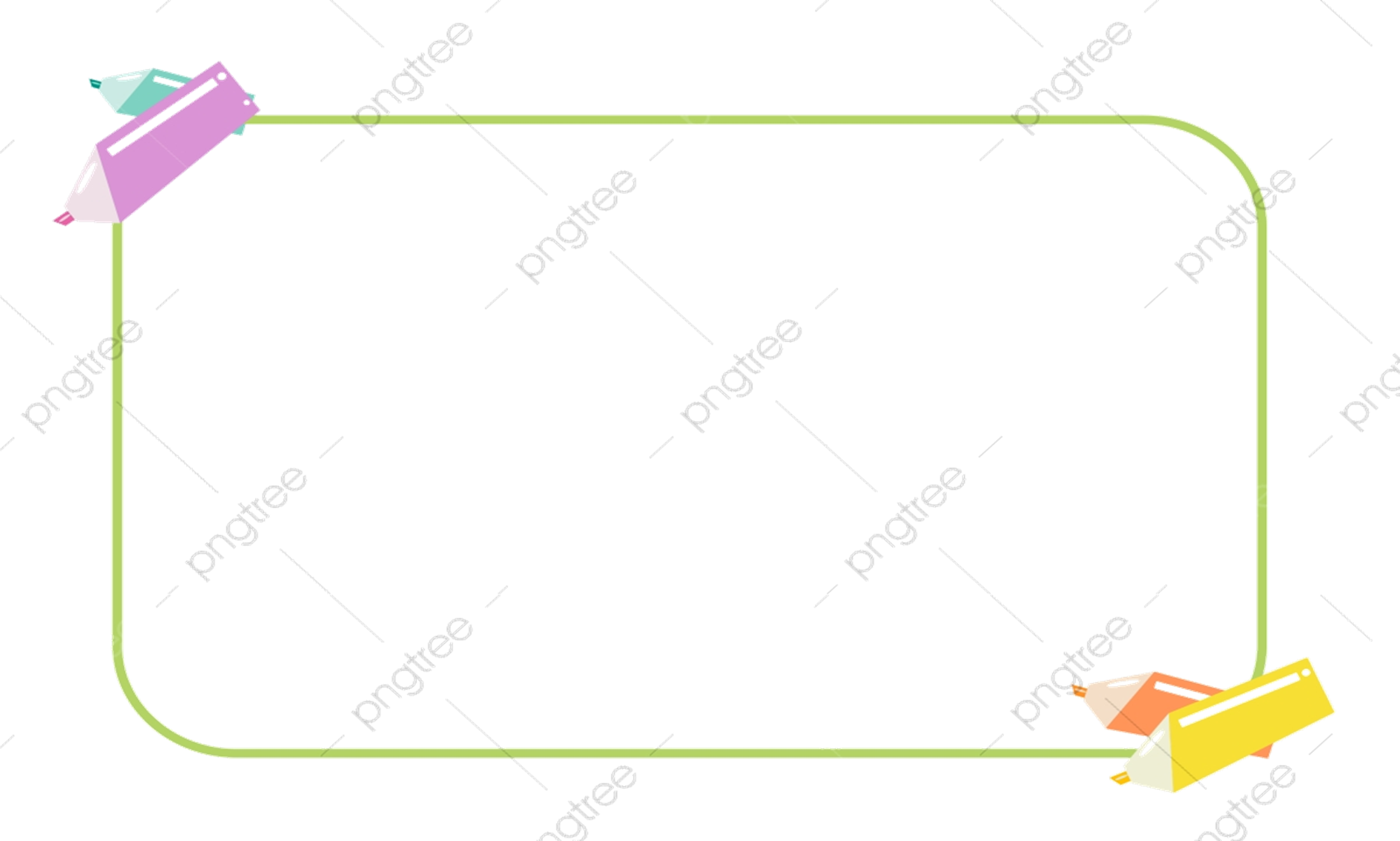 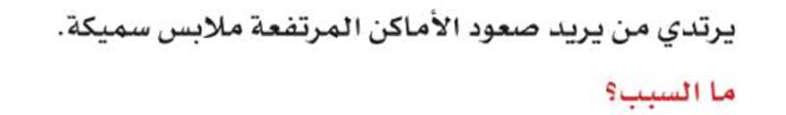 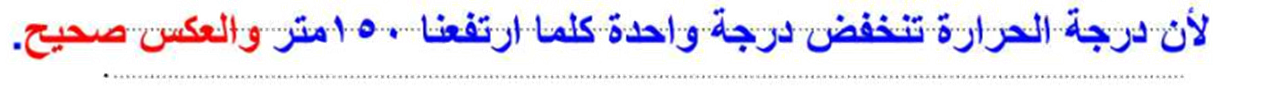 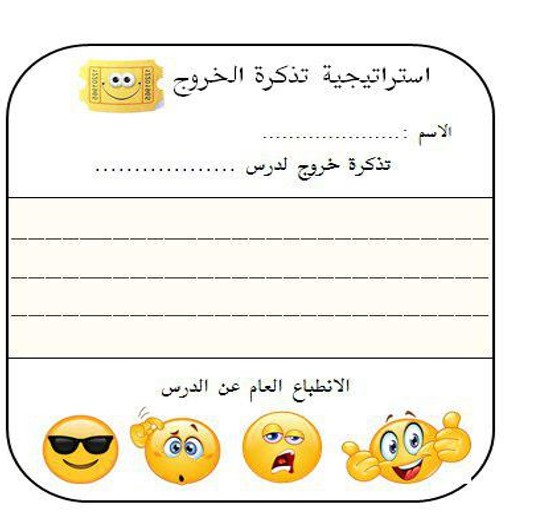 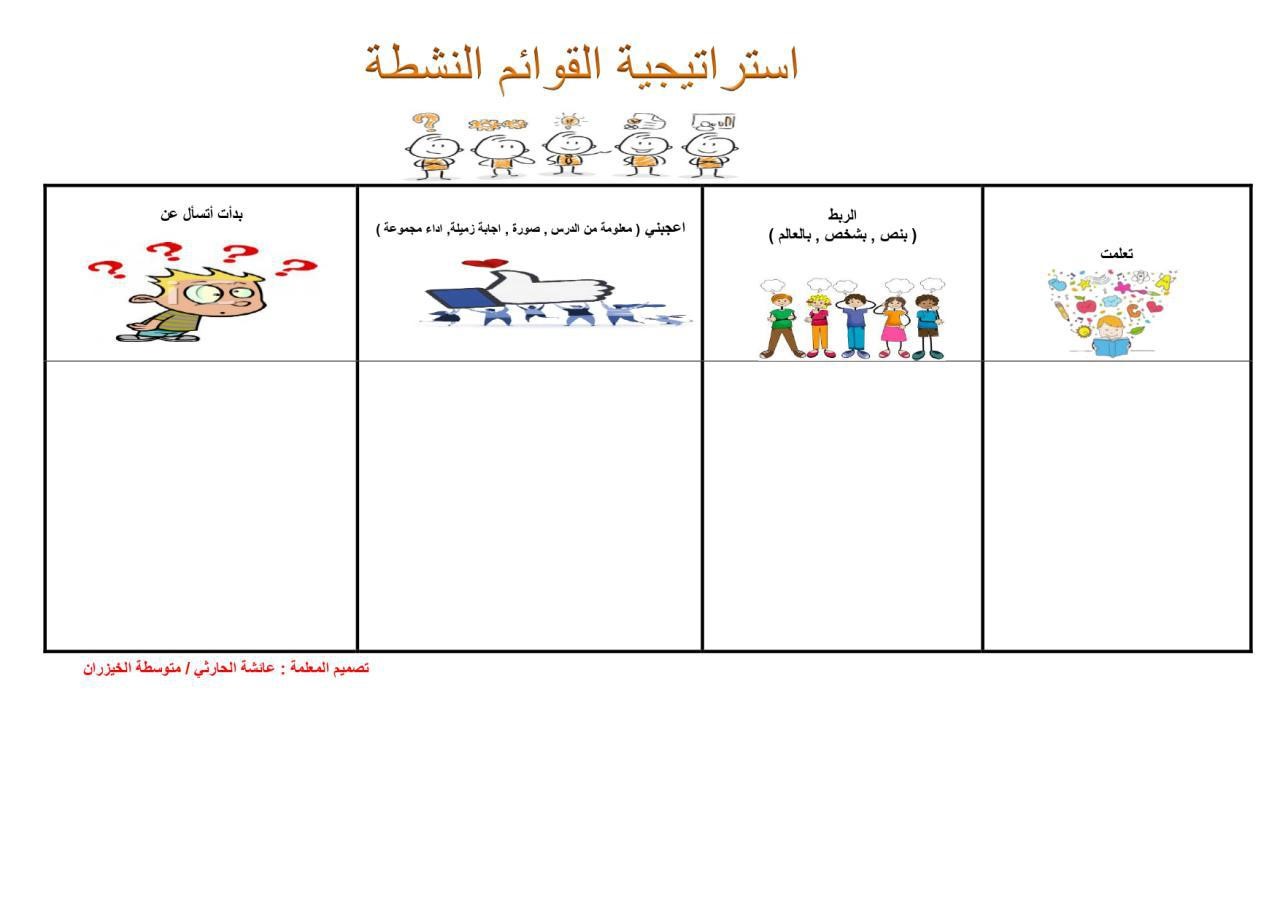 مهمة بحثية
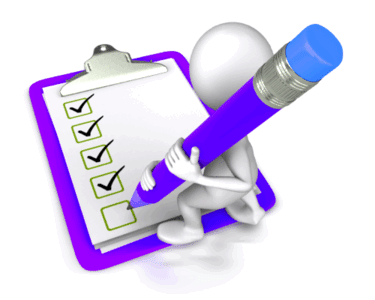 اكتبي تقرير عن مشكلة الأوزن